Chapter 14Foreign Finance, Investment,Aid, and Conflict: Controversies and Opportunities
Outline
The International Flow of Financial Resources
Private Foreign Direct Investment and the Multinational Corporation
Private Foreign Investment: Pros and Cons for Development
Foreign Aid: The Development Assistance Debate
Conflict and Development
14.1 The International Flow of Financial Resources
Three sources:
Private direct and portfolio investment
Remittances of earnings by international migrants
Public and private development assistance
14.2 Private Foreign Direct Investment and the Multinational Corporation
Multinational Corporation (MNC)
Recent growth of foreign direct investment (FDI)
Figure 14.1  FDI inflows, Global and By Group of Economies, 1980–2012 (Billions of Dollars)
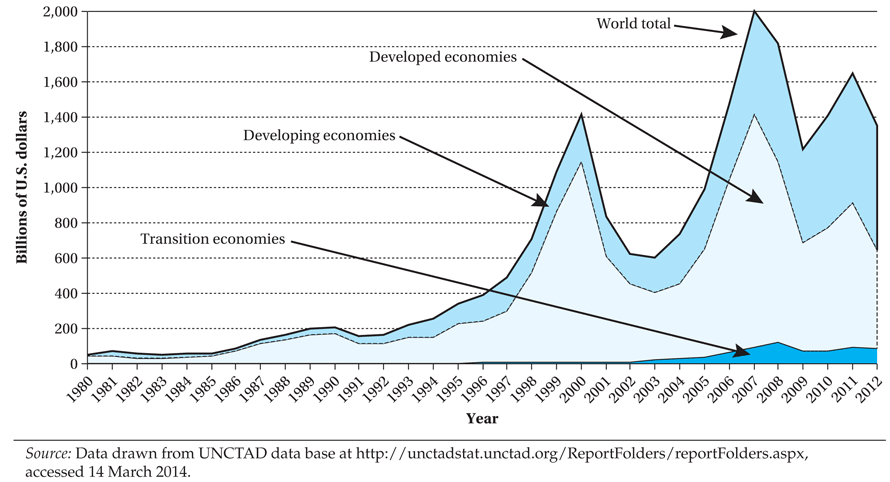 Figure 14.2  Trends in Annual Growth Rates of FDI Inflows, by Groups of Economies, 1970–2012 (Percent)
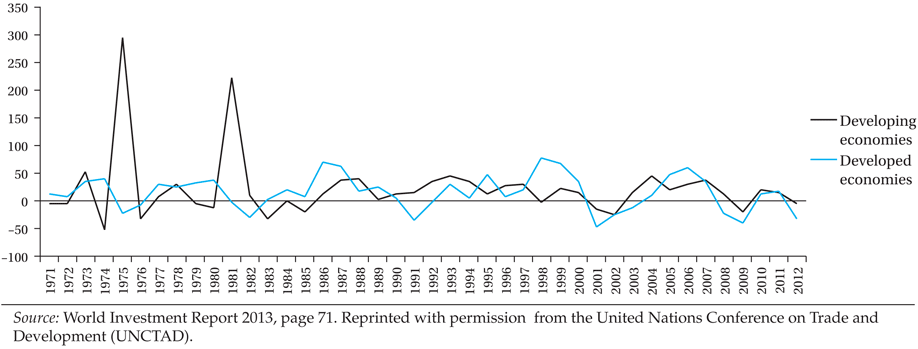 14.2 Private Foreign Direct Investment and the Multinational Corporation (cont’d)
Private Foreign Direct Investment and the Multinational Corporation
14.2 Private Foreign Direct Investment and the Multinational Corporation (cont’d)
Private Foreign Investment: Pros and Cons for Development
Traditional arguments in support of private investment: Filling savings, foreign exchange, revenue, and management gaps
Four main arguments
14.2 Private Foreign Direct Investment and the Multinational Corporation (cont’d)
Private Foreign Investment: Pros and Cons for Development
Traditional arguments against private foreign investment: Widening gaps
Two main perspectives of the arguments: Economic and ideological
Transfer pricing
See Box 14.1
Reconciling pros and cons
14.2 Private Foreign Direct Investment and the Multinational Corporation (cont’d)
Private Portfolio Investment: Benefits and Risks?
What is portfolio investment?
Emerging-country stock markets
Table 14.1 Seven Key Disputed Issues about the Role and Impact of Multinational Corporations in Developing Countries
Table 14.1 Seven Key Disputed Issues about the Role and Impact of Multinational Corporations in Developing Countries (continued)
Figure 14.3  Net Capital Flows to Developing Countries, 2000–2009
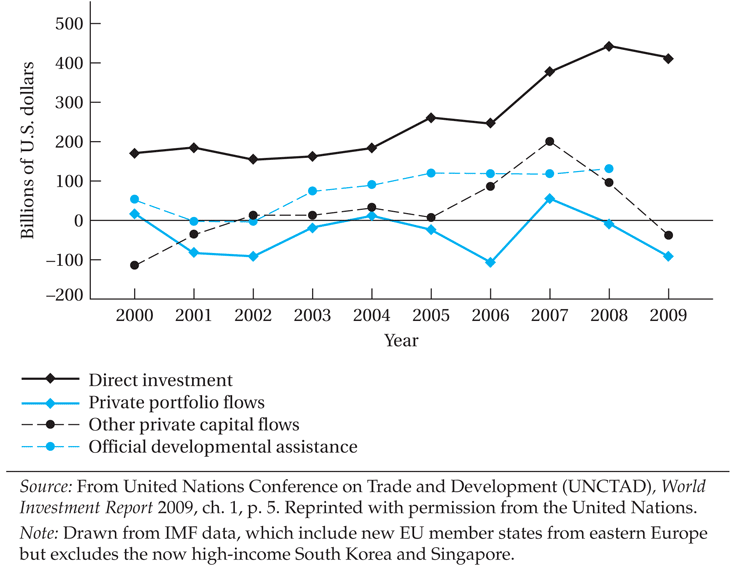 14.3 The Role and Growth of Remittances
Wage differences
“Brain Drain”
Uneven flow of remittances
Figure 14.4 Sources of External Financing for Developing Countries, 1990–2008
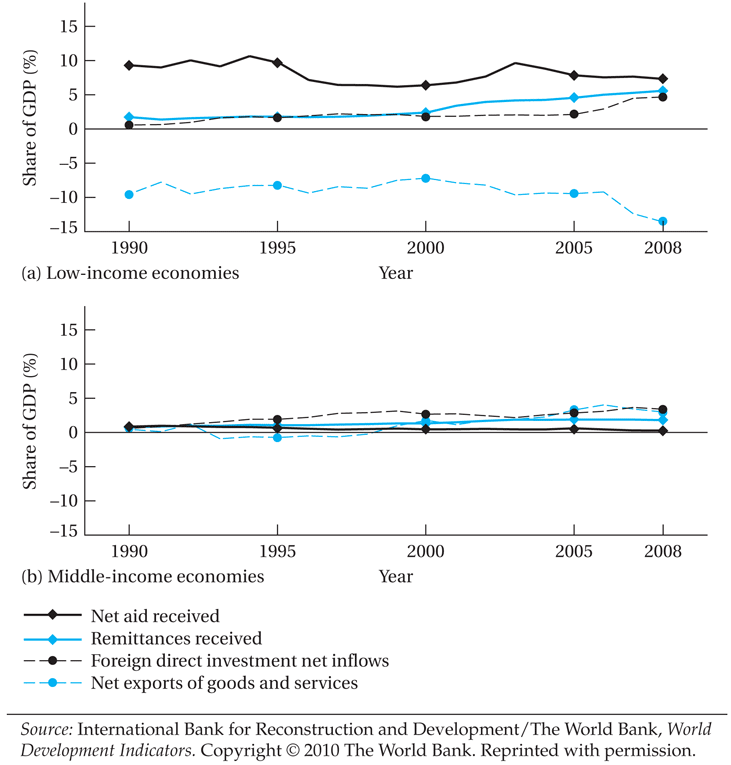 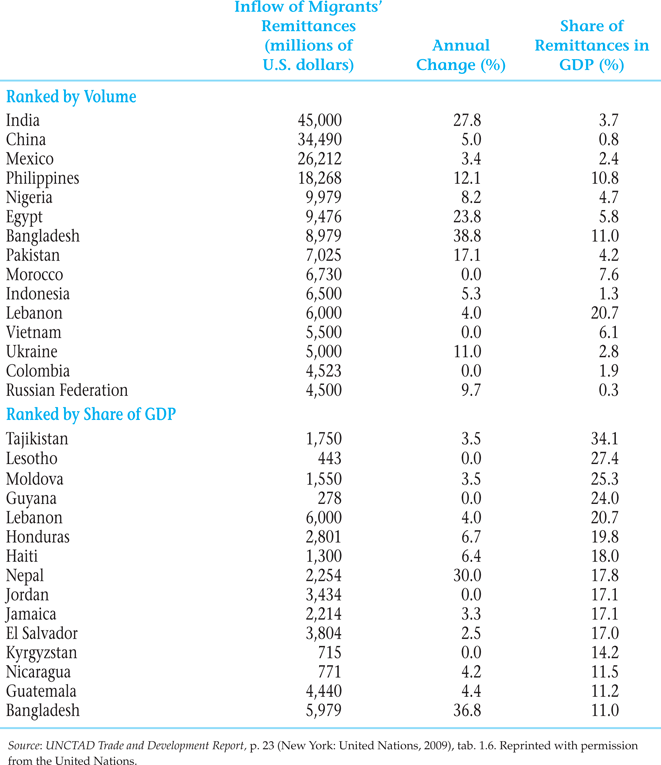 Table 14.1  Major Remittance-Receiving Developing Countries, by Level and GDP Share, 2008
14.4 Foreign Aid: The Development Assistance Debate
Conceptual and measurement problems
Amounts and allocations: public aid
Official development assistance (ODA)
Table 14.2  Official Development Assistance Net Disbursements from Major Donor Countries, 1985, 2002, and 2008
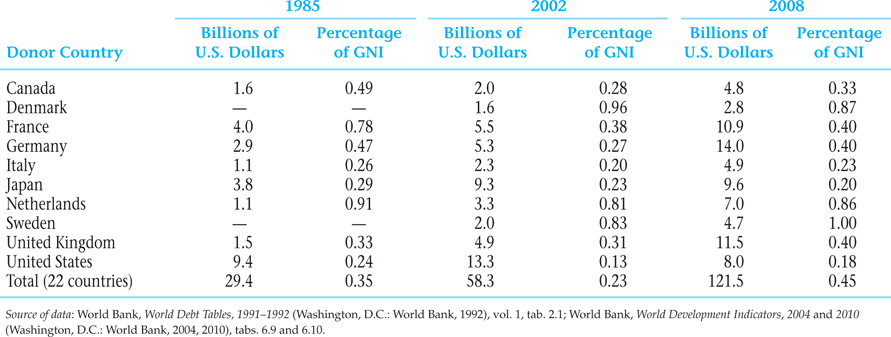 Table 14.3  Official Development Assistance (ODA) by Region, 2008
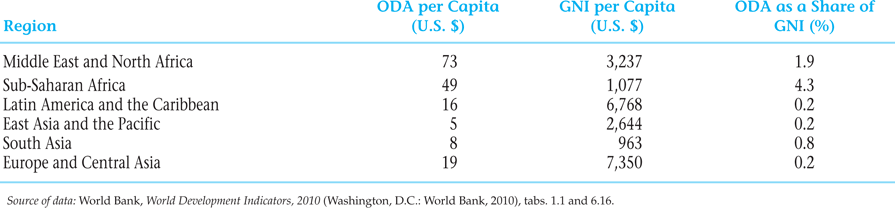 14.4 Foreign Aid: The Development Assistance Debate (cont’d)
Why donors give aid
Political motivations
Economic motivations: two-gap models and other criteria
Foreign exchange constraints 
Growth and savings
Technical assistance
Absorptive capacity
Economic motivations and self-interest
14.4 Foreign Aid: The Development Assistance Debate (cont’d)
The two-gap model:
savings constraint
(14.1)
Where	
		I is domestic investment
		F is the amount of capital inflows
		s is the savings rate
		Y is national income
14.4 Foreign Aid: The Development Assistance Debate (cont’d)
The two-gap model:
foreign-exchange constraint
(15.2)
Where	
		I is domestic investment
		F is the amount of capital inflows
		E is the level of exports
		Y is national income
		m1 is the marginal import share
		m2 is the marginal propensity to 
			import
14.4 Foreign Aid: The Development Assistance Debate (cont’d)
Why recipient countries accept aid
The role of nongovernmental organizations in aid (NGOs)
The effects of aid
14.5 Conflict and Development
The scope of violent conflict and conflict risks
The consequences of armed conflict
Health
Destruction of wealth
Worsening hunger and poverty
Loss of education
A torn social fabric
Figure 14.5 Global Trends in Armed Conflict, 1946–2008
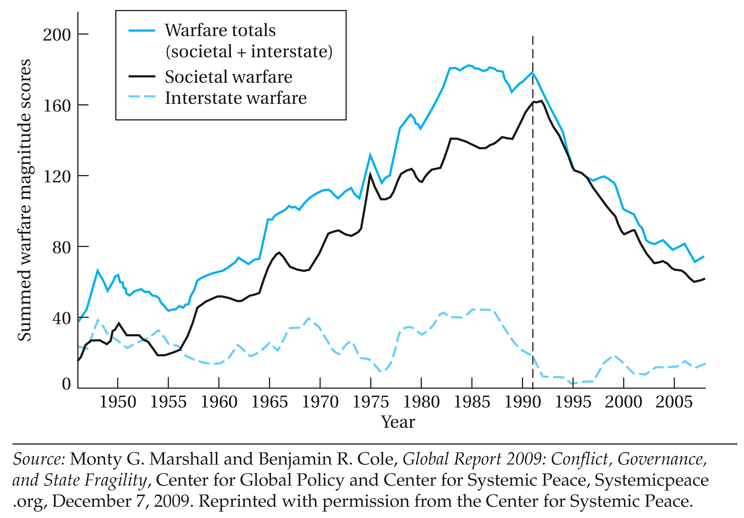 14.5 Conflict and Development (cont’d)
The causes of armed conflict and risk factors for conflict
Horizontal inequalities 
Natural resources for basic needs 
Struggle to control exportable natural resources
14.5 Conflict and Development (cont’d)
The resolution and prevention of armed conflict
Importance of institutions; e.g. addressing commitment problems
Global actors
Regional actors: an Africa-wide approach
National actors
Focus on education
Local, “community-driven” economic development
Concepts for Review
Absorptive capacity
Commitment problem
Concessional terms
Foreign aid
Foreign direct investment (FDI)
Foreign-exchange gap
Global factories
Multinational corporation (MNC)
Nongovernmental organizations (NGOs)
Official development assistance (ODA)
Portfolio investment
Savings gap
Technical assistance
Concepts for Review (cont’d)
Tied aid
Transfer pricing
Two-gap model